When is a function differentiable
17G
Differentiable
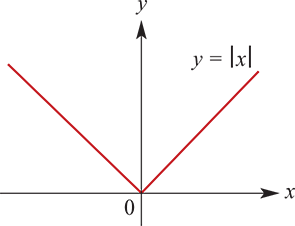 Example
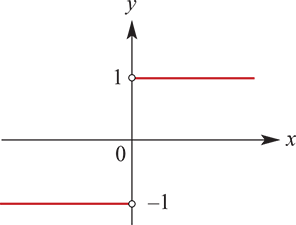 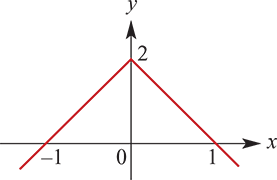 Example
Draw a sketch graph of f′ where the graph of f is as illustrated. Indicate where f′ is not defined.
Solution
The derivative does not exist at x=0, i.e. the function is not differentiable at x=0.
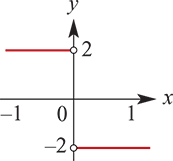 Example
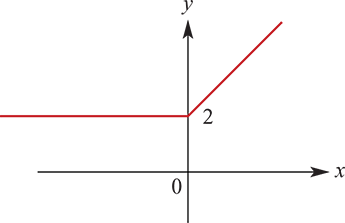 Example
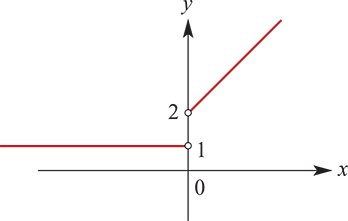 Proofs of two results for derivatives
Section summary